স্বাগতম আজকের মাল্টিমিডিয়া ক্লাসে
পরিচিতিঃ
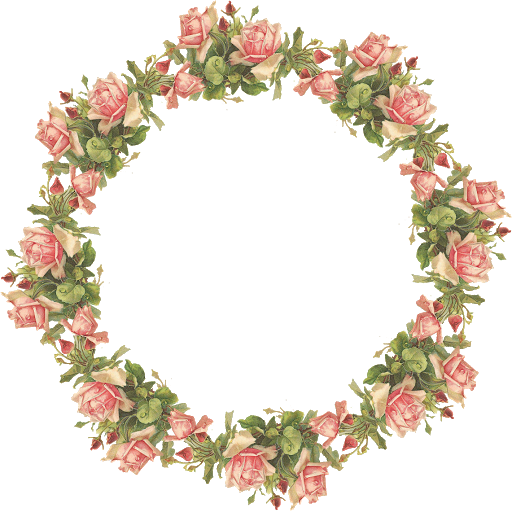 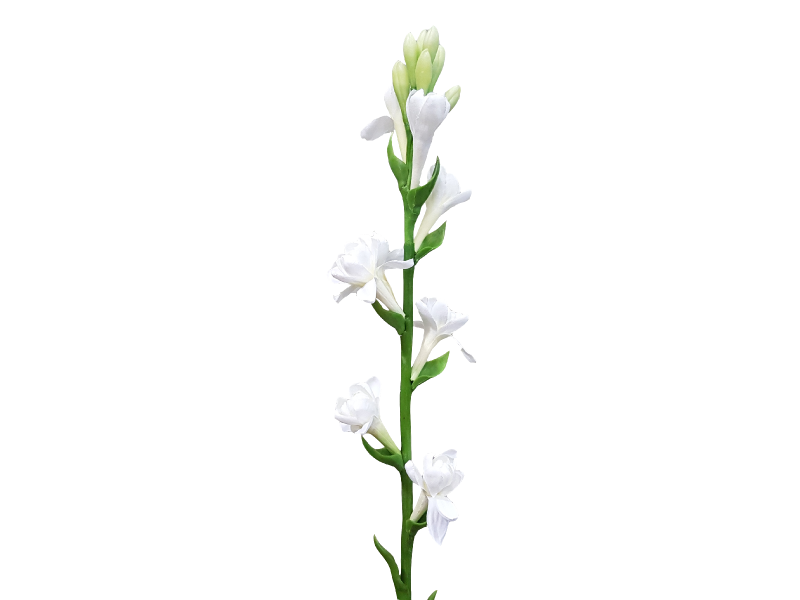 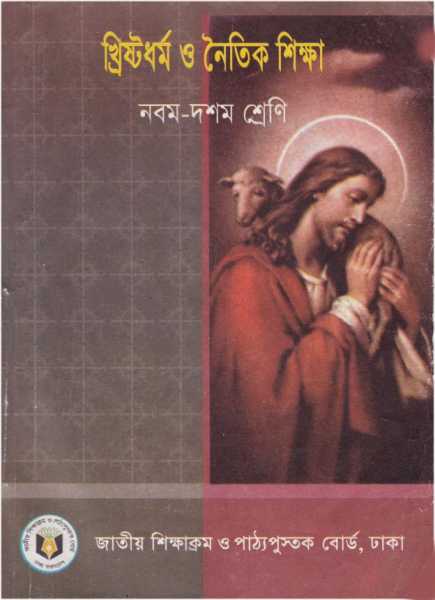 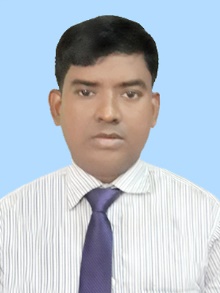 বিষয়ঃ খ্রিষ্টান ধর্ম ও নৈতিক শিক্ষা 
শ্রেণীঃ নবম ও দশম 
অধ্যায়ঃ প্রথমঃ মুক্তির পথে আহ্বান   
সময়ঃ ৪৫ মিনিট
তারিখঃ ০7/০4/২০21 ইং
বিপ্লব বাস্কি
সহকারী শিক্ষক (খ্রিষ্টান ধর্ম)
চব্বিশনগর উচ্চ বিদ্যালয় ও কলেজ
গোদাগাড়ী, রাজশাহী ।
E-mail- biplobbraj88@gmail.com
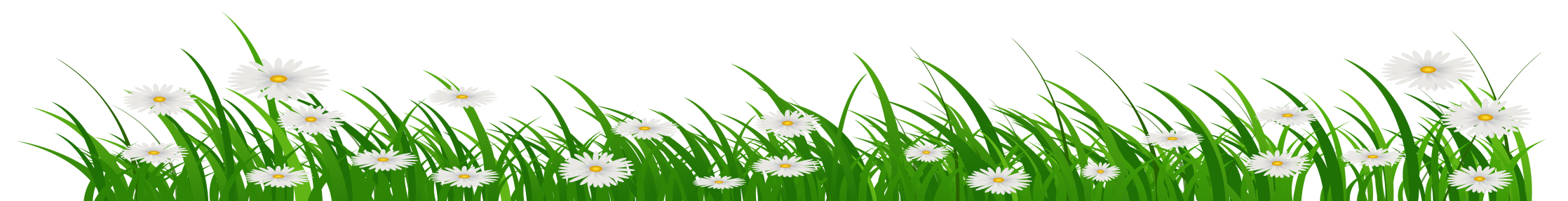 ছবিটির দিকে লক্ষ্য কর
যুদ্ধ করে আমরা কি অর্জন করেছি?
রাজনৈতিক ভাবে মুক্ত থাকলেও মানুষ কি কি ভাবে বন্দী থাকতে পারে?
রাজনৈতিক ভাবে মুক্ত থাকলেও মানুষ কি কি ভাবে বন্দী থাকতে পারে?
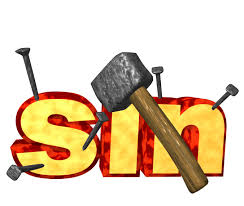 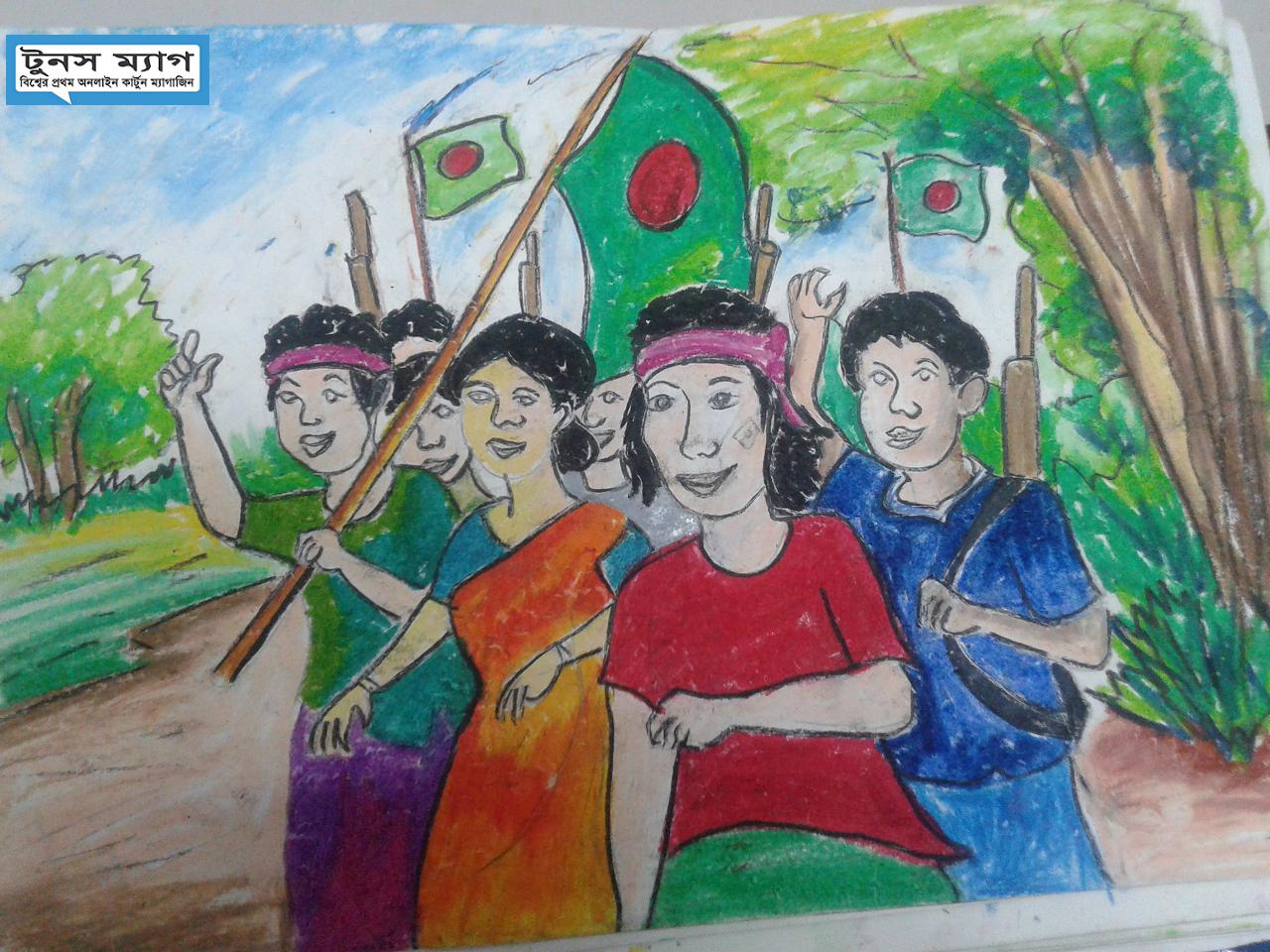 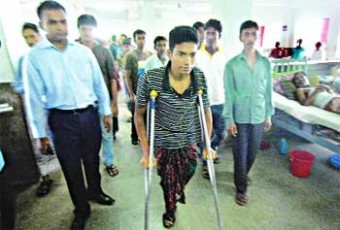 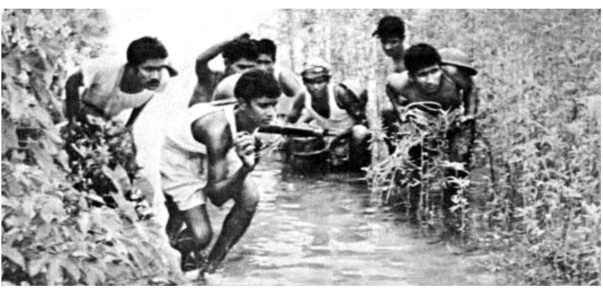 ১৯৭১ সালের মুক্তিযুদ্ধের ছবি।
১৯৭১ সালের মুক্তিযুদ্ধের মাধ্যমে আমরা স্বাধীনতা অর্জন করেছি।
অনেকে শারীরিক ভাবে মুক্ত নয়।
রাজনৈতিক মুক্তি হলেও আধ্যাতিক মুক্তি হয়নি।
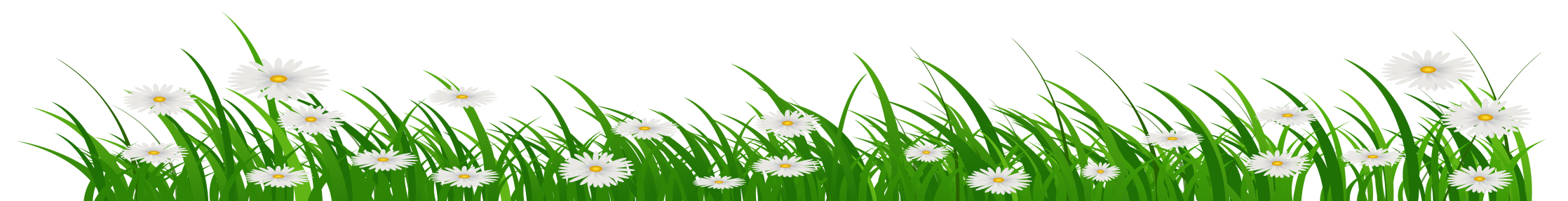 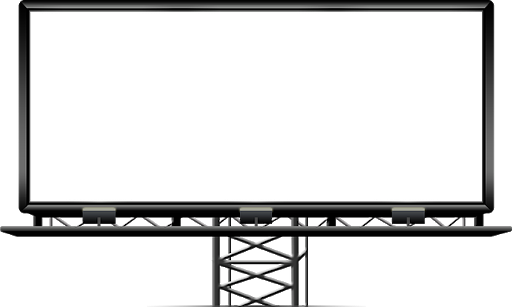 AvR‡Ki cvV
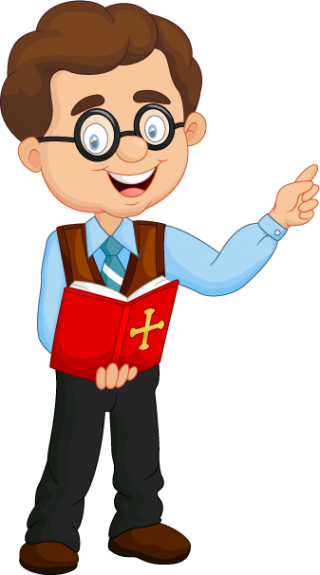 gyw³i avibv I ˆewkó¨
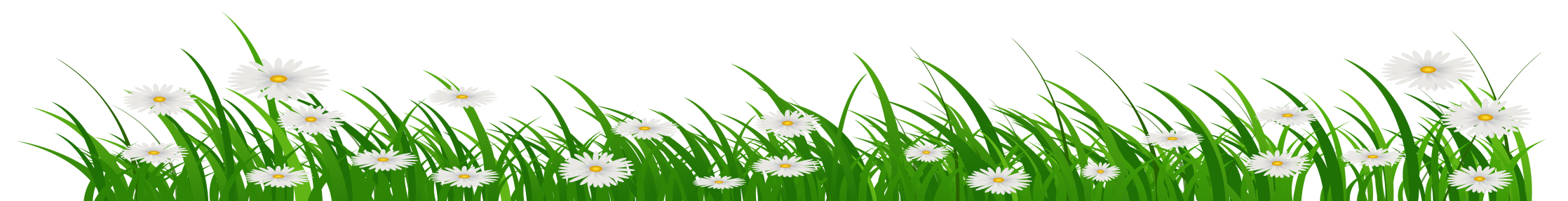 শিক্ষনফল
এই পাঠ শেষে শিক্ষার্থীরা
০১
০২
০৩
মুক্তির ধারনা ও বৈশিষ্ট্য ব্যাখ্যা করতে পারবে।
মানুষের মাধ্যমে ঈশ্বরের গুনাবলি বর্ননা করতে পারবে।
যীশুর মাধ্যমে ঈশ্বরের পরিচয়  বর্ননা করতে পারবে।
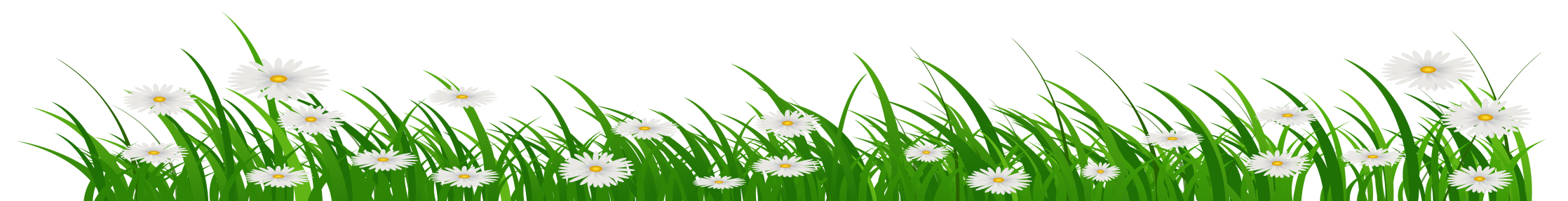 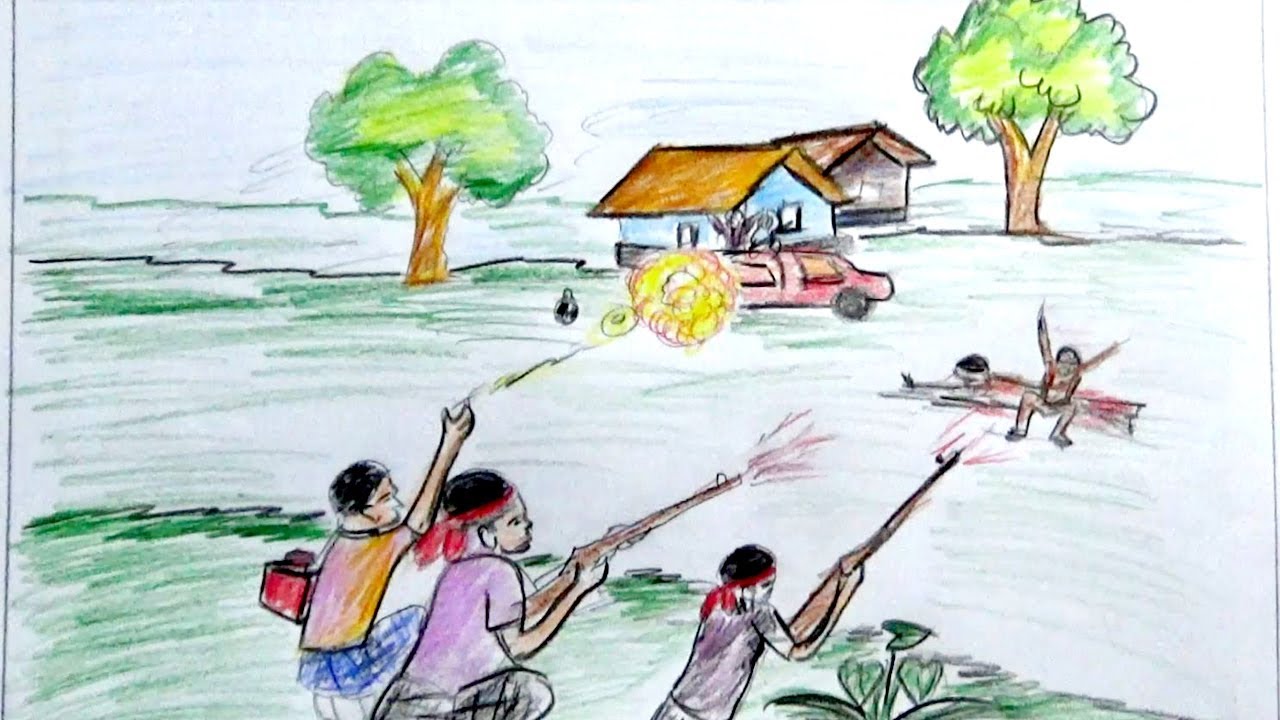 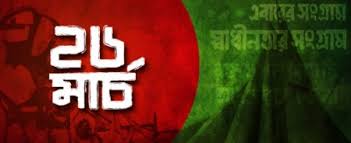 ১৯৭১ সালে মহান মুক্তিযুদ্ধের মাধ্যমে বাংলাদেশ ভৌগলিক ভাবে স্বাধীনতা লাভ করে। মুক্তিযুদ্ধে ত্রিশ লক্ষ মানুষ শহীদ হয়।
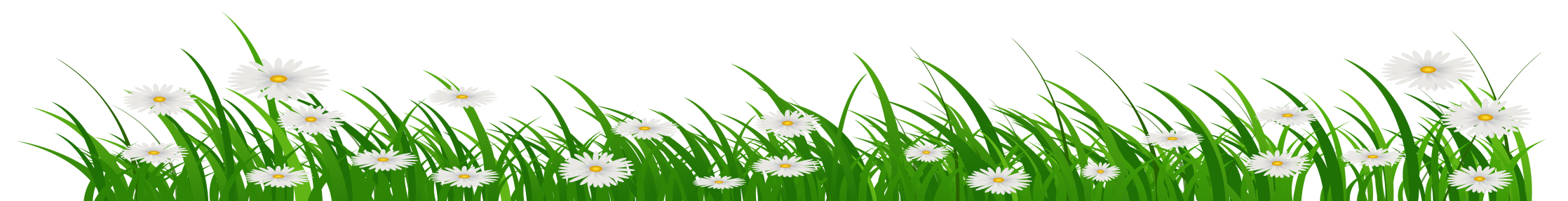 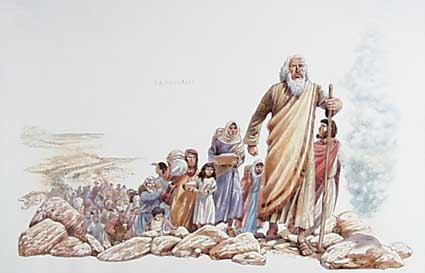 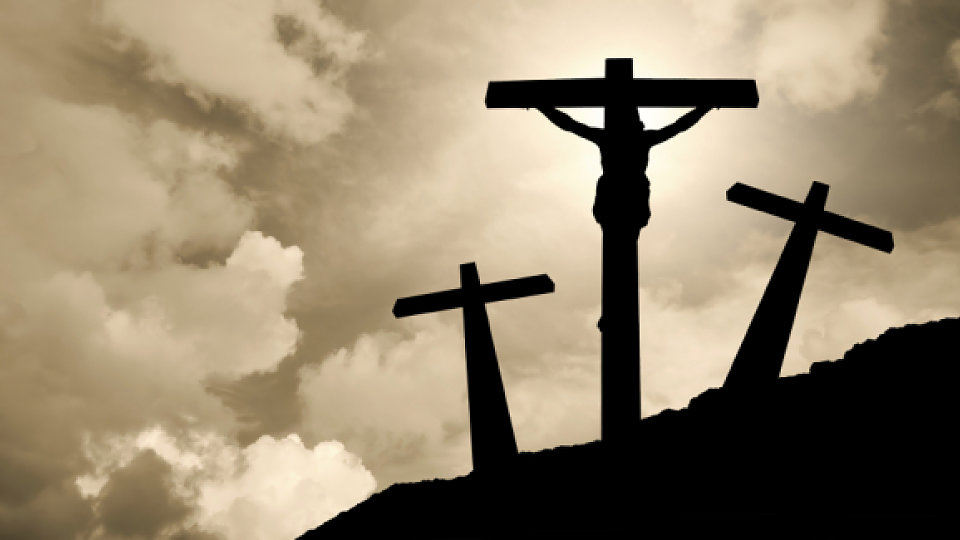 ঈশ্বরের মনোনীত ইসরায়েল জাতি যখন মিশরে দাসী ছিল তখন মোশী ইশ্বরের কথা মত তাদের মুক্তি দিয়েছিলেন। আবার মানুষ পাপে পতিত হলো, তখন ইশ্বর তার প্রিয় পুত্র যীশু কে এই পৃথিবীতে পাঠিয়ে মানুষকে পাপ থেকে উদ্ধার করলেন।
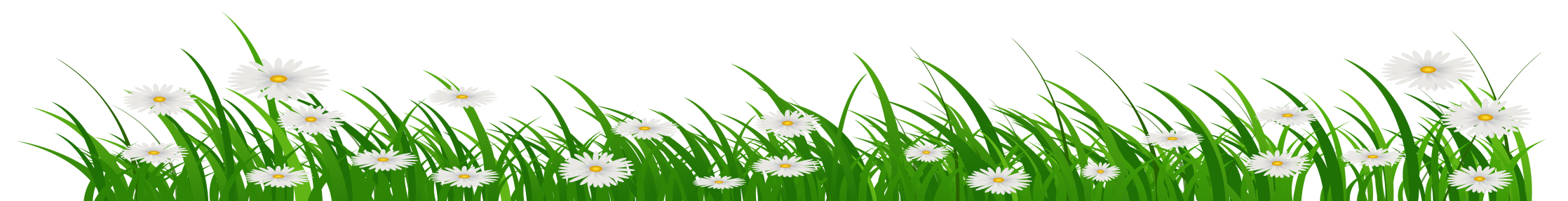 GKK KvR
তুমি মুক্ত মানুষ হওয়ার পথে কি কি বাধার সম্মুখীন হচ্ছো তা লিখ।
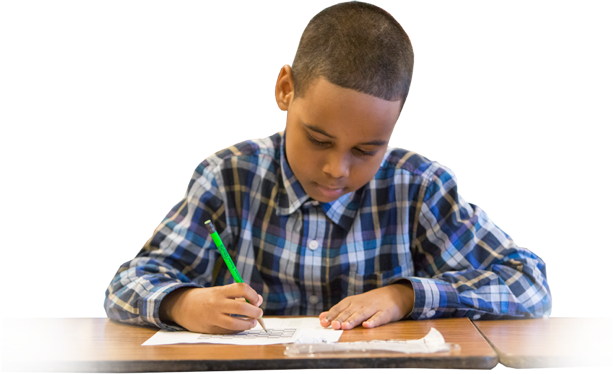 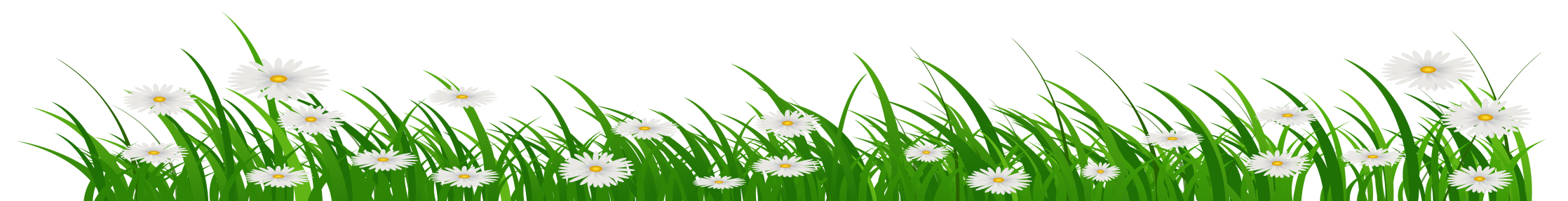 ¯^vaxbZvi wcQ‡b evavt-
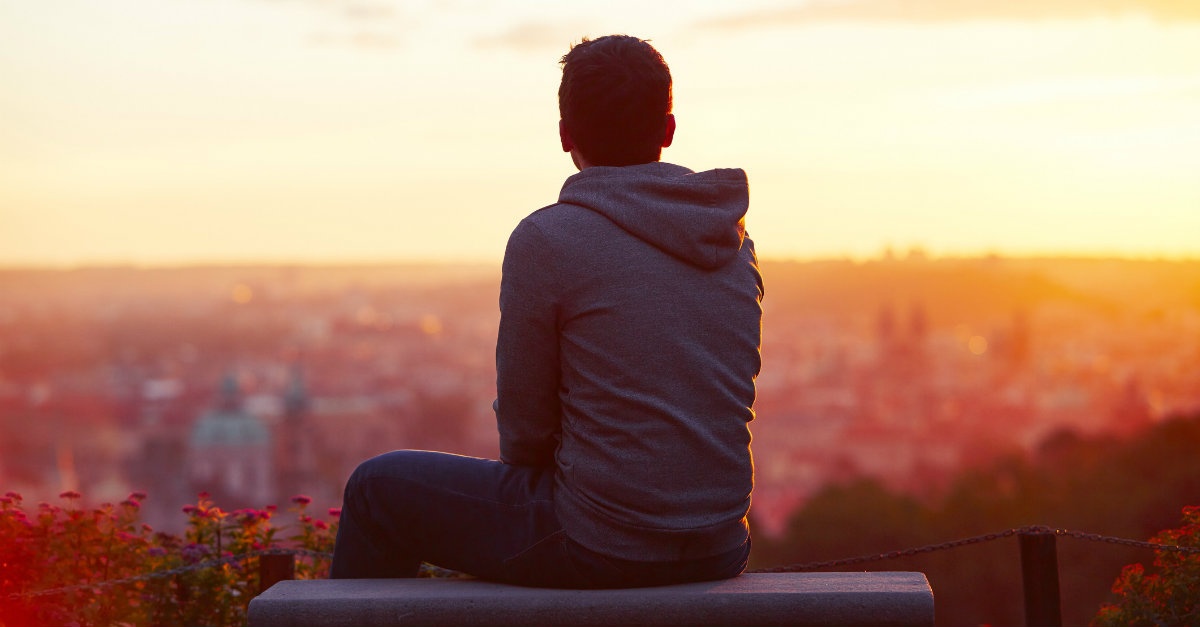 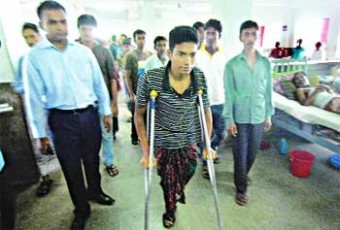 Af¨šÍixb evav
evwn¨K evav
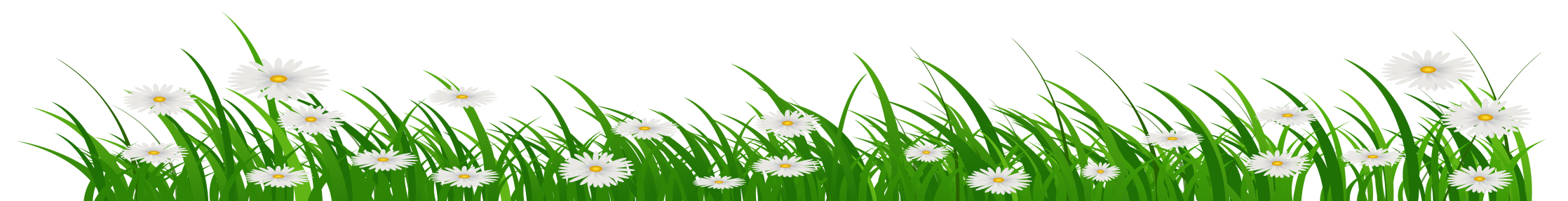 Af¨šÍixb evav
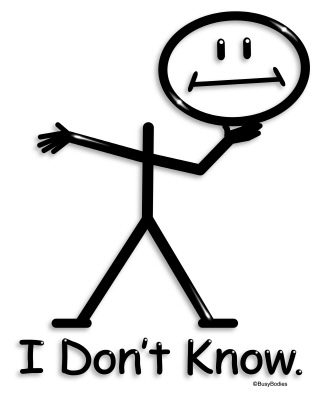 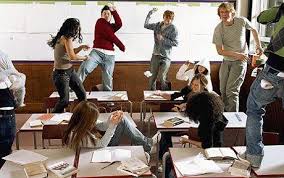 AÁZv
wek„•Lj Av‡eMvbyfzwZ
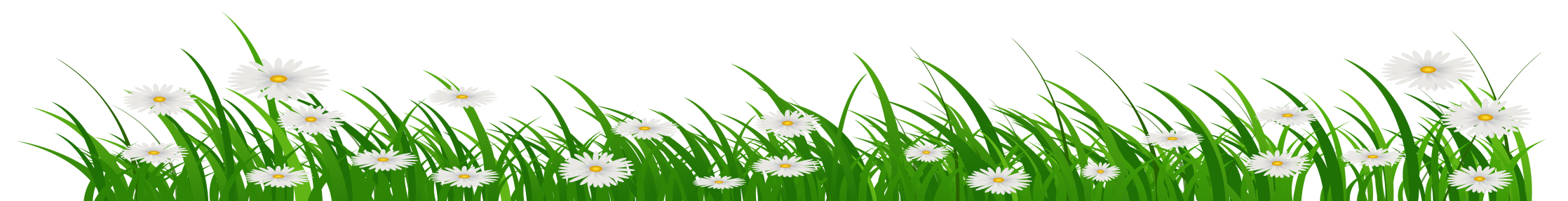 evwn¨K evav
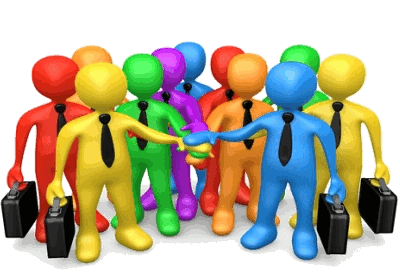 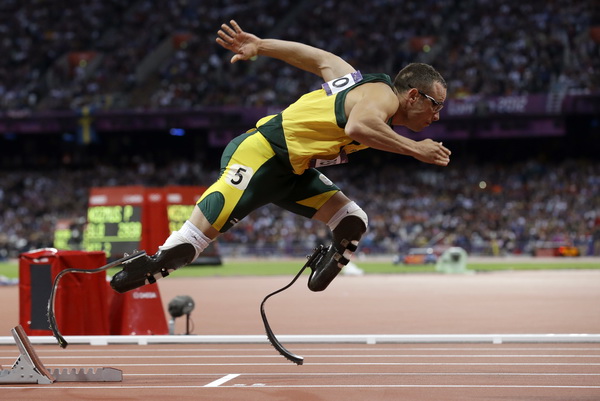 ˆ`wnK evav
mvgvwRK evav
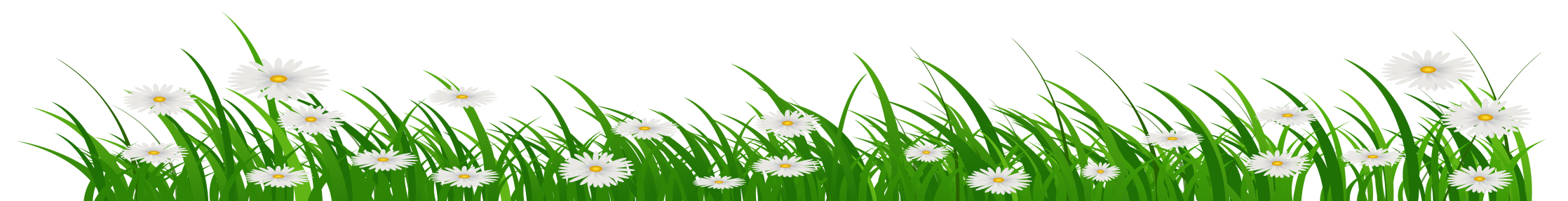 দলগত কাজ
যীশুর শিক্ষা অনুসারে মুক্ত মানুষের বৈশিষ্ট্য গুলোর তালিকা করে উপস্থাপন কর।
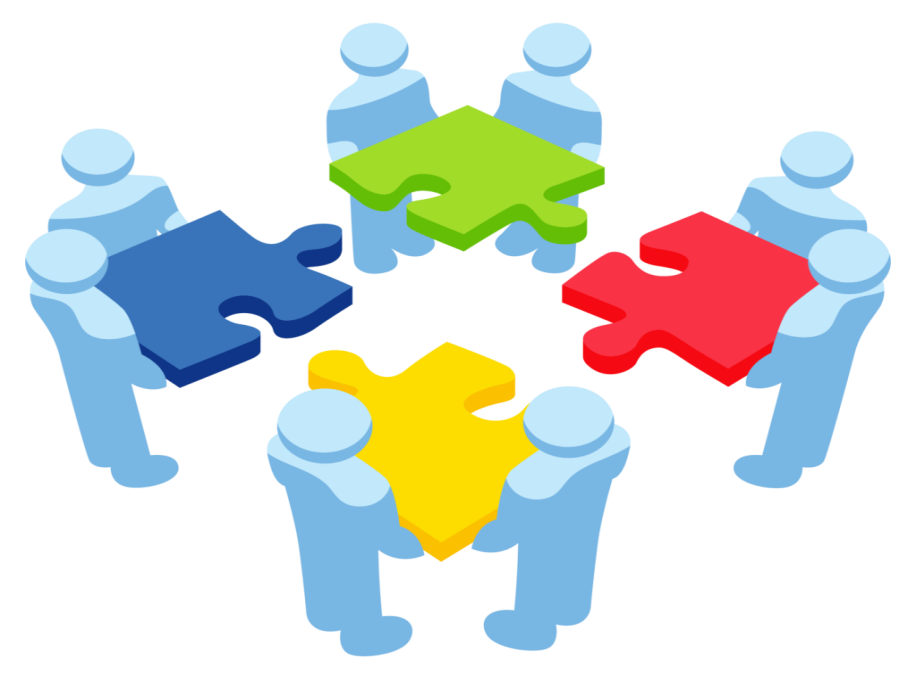 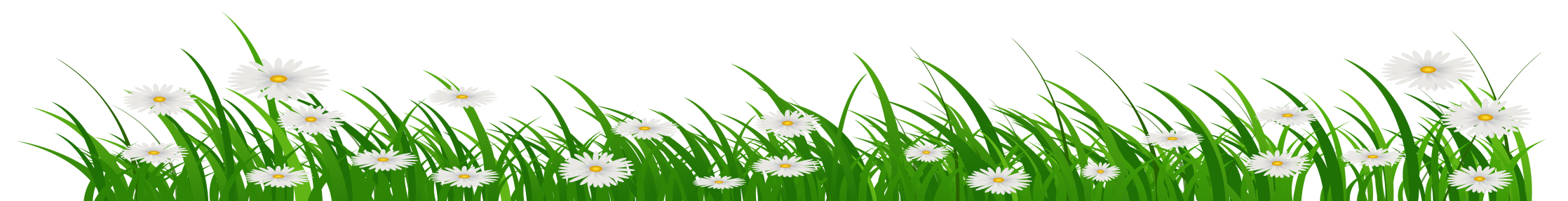 স্বাধীনতার বৈশিষ্ট্যঃ-
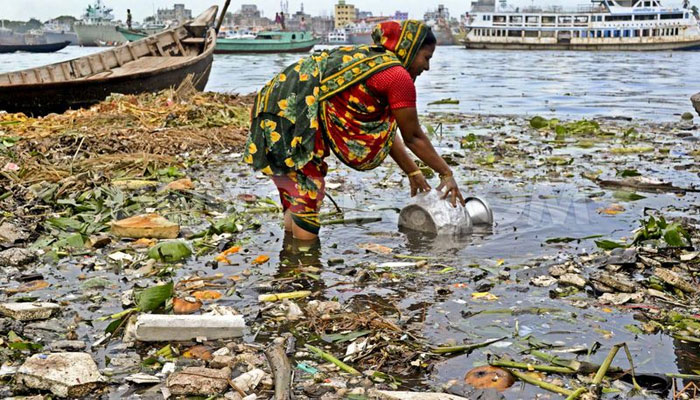 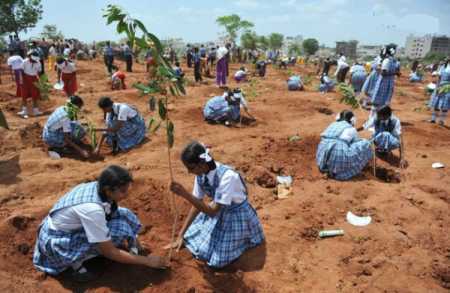 A‡b¨i ÿwZ bv Kiv|
Ck^‡ii m„wó †K hZœ Kiv|
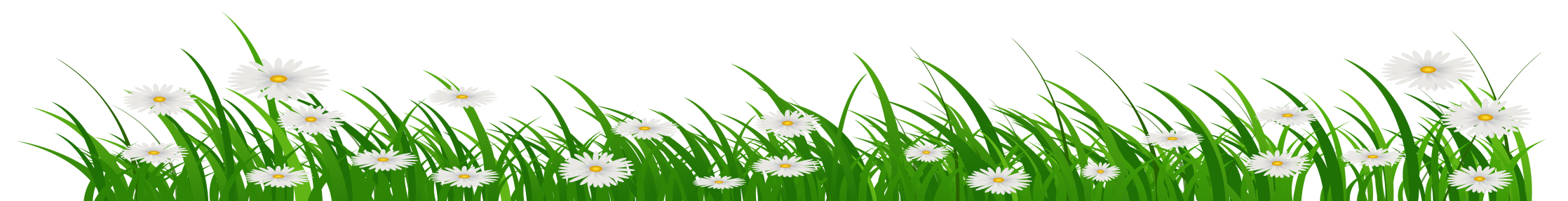 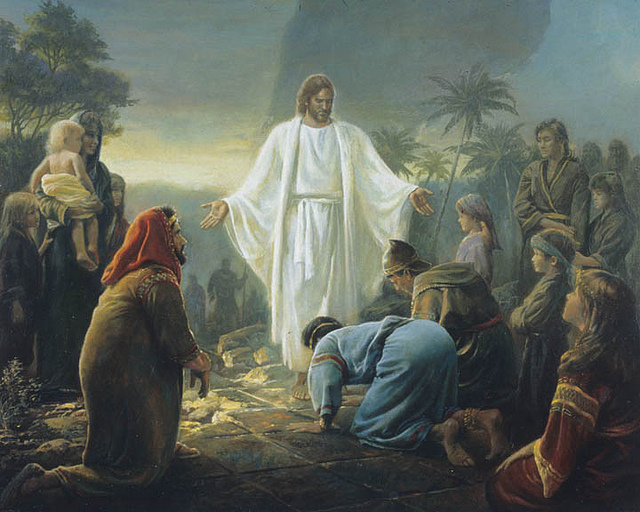 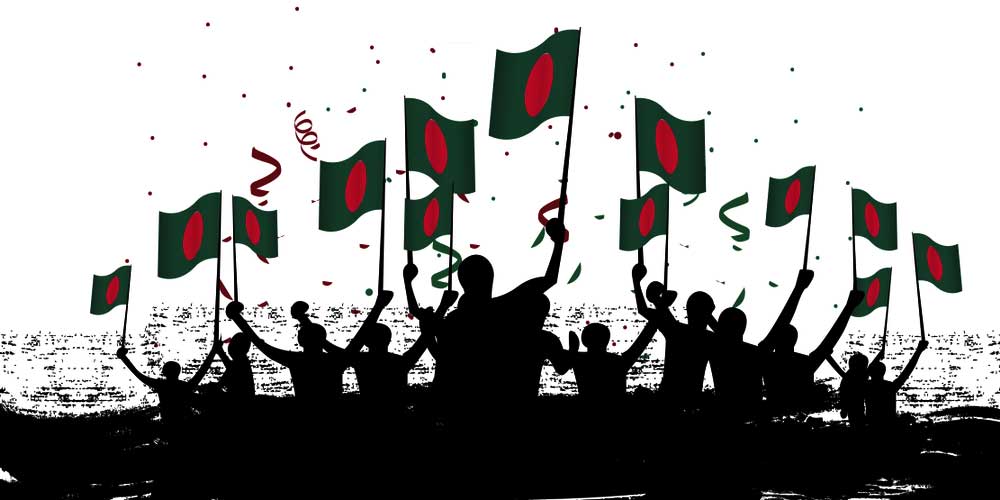 ¯^vaxbZv e¨w³, mgvR, I 
RvwZi †gŠwjK AwaKvi|
gyw³i c_ †`Lvq|
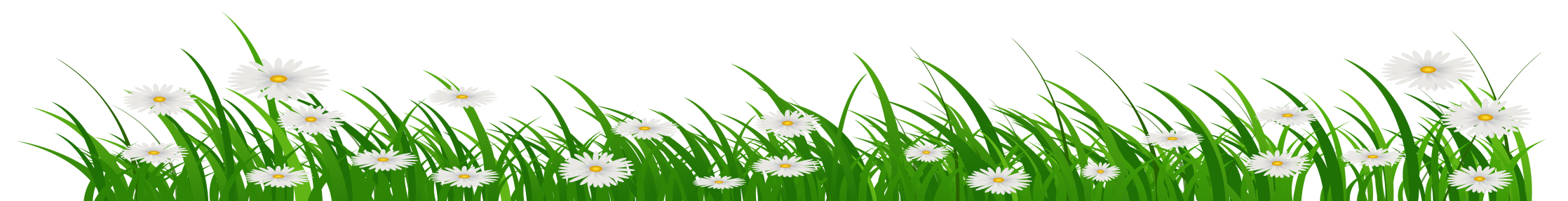 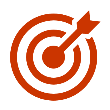 আত্নজ্ঞান
মুক্ত মানুষ হওয়ার উপায়
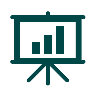 ০১
ইশ্বরের উপর বিশ্বাস ও আস্থা রাখা
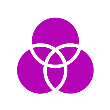 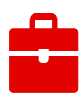 ০২
০৩
ভয় মুক্ত বা নির্ভয় হওয়া
মানুষ ও সৃষ্টির প্রতি শ্রদ্ধাবোধ
দায়িক্তশীলতা ও পরিপক্কতা
০৪
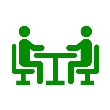 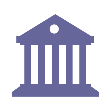 ০৫
আত্নবিশ্বাস
ভালো মন্দের বিচারবোধ
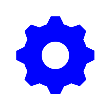 ০৭
০৬
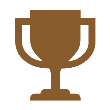 GKK KvR
তোমার বন্ধু সুমন ধূমপানে অভ্যাস্ত। তুমি তাকে কীভাবে নেসামুক্ত স্বাধীন মানুষে পরিণত করবে?
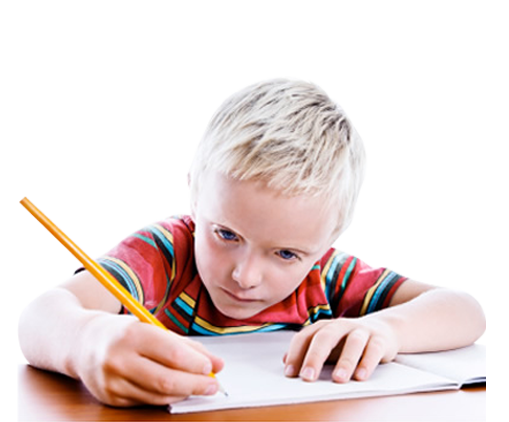 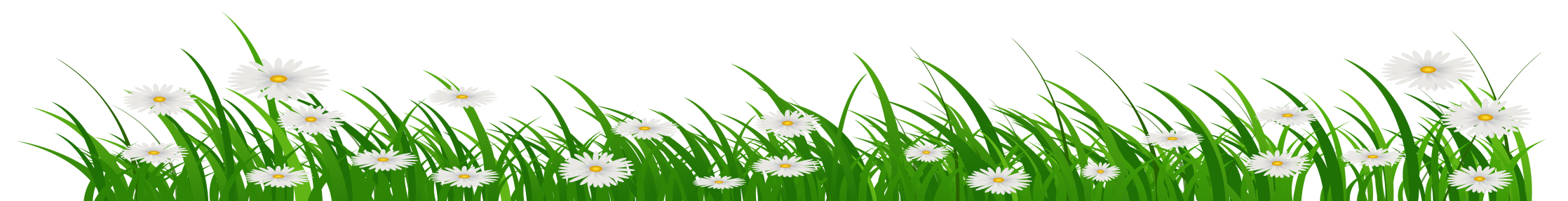 g~j¨vqb
1| Af¨šÍixb evav KqwU?
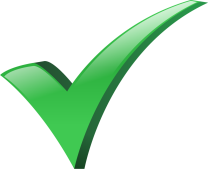 K| `yBwU    L| wZbwU   M| PviwU     N| cvuPwU
2| hxï c„w_ex‡Z G‡mwQ‡jb †Kb ?
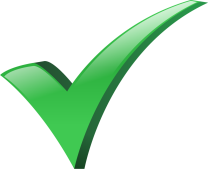 K| †hb Avgiv Lv`¨ cvq|
L| †hb Rxeb cvq|
M| wbivcËv †`Iqvi Rb¨|
N| ‡mev †`Iqvi Rb¨|
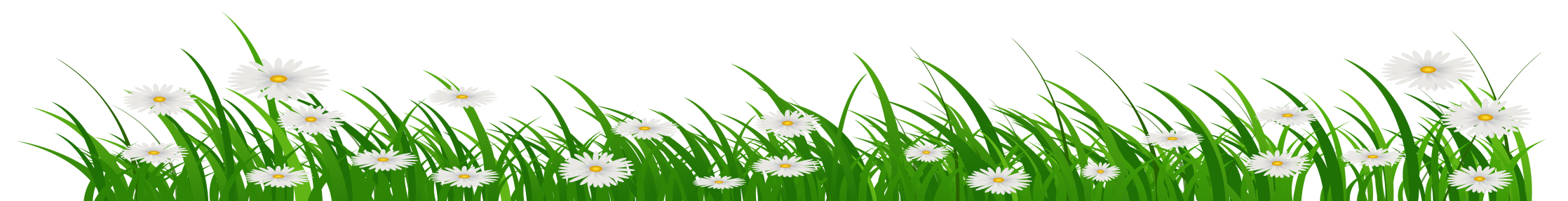 evoxi KvR
gy³ gvbyl nIqvi Rb¨ †Kvb KvRwU h‡_ó e¨vL¨v Ki ?
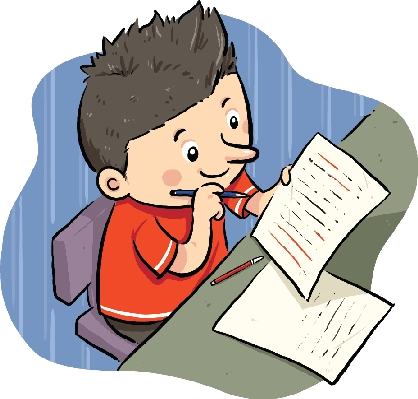 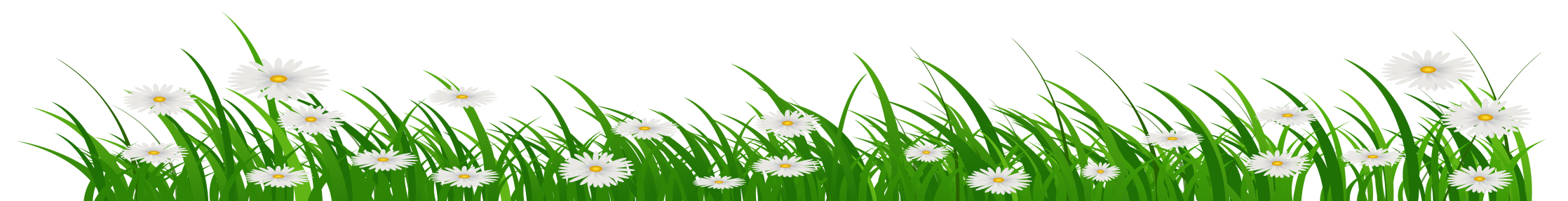 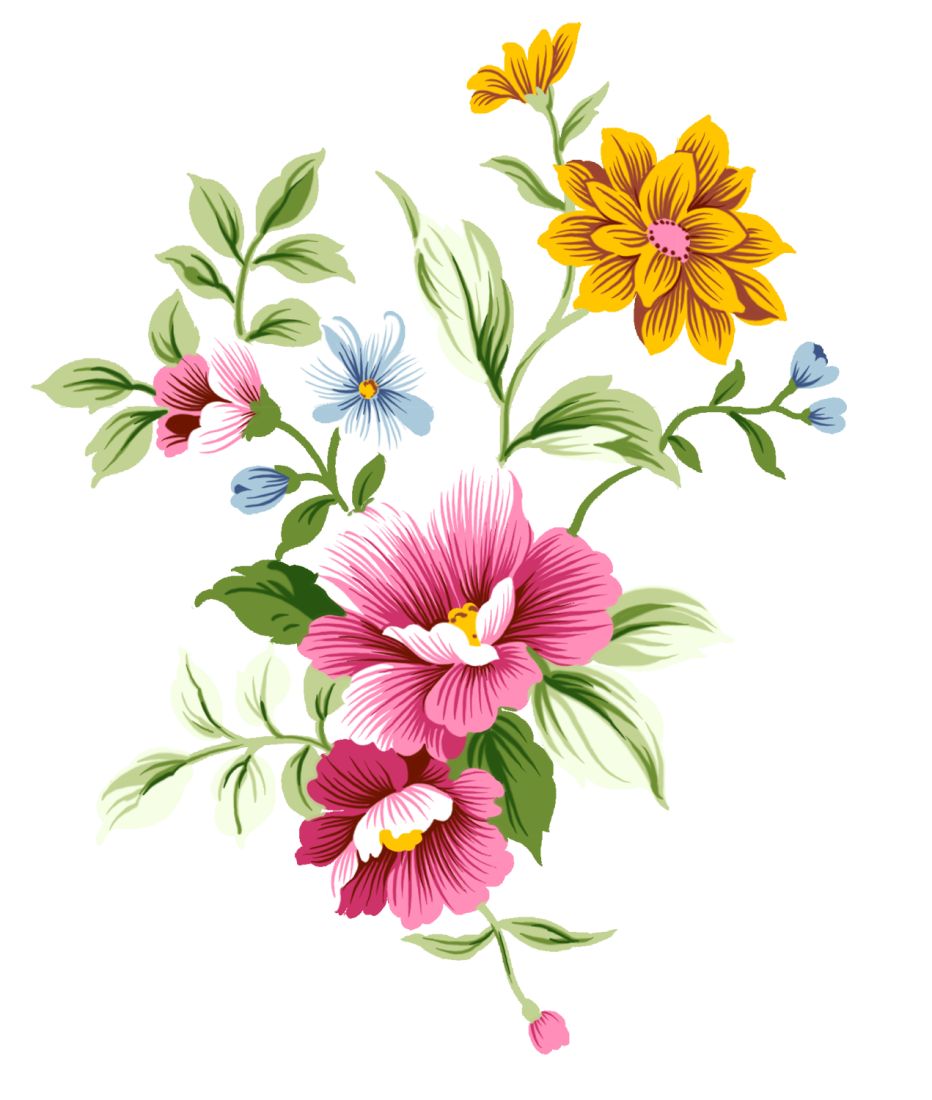 ab¨ev`
AvMvgx K¬v‡k Avevi †`Lv n‡e,
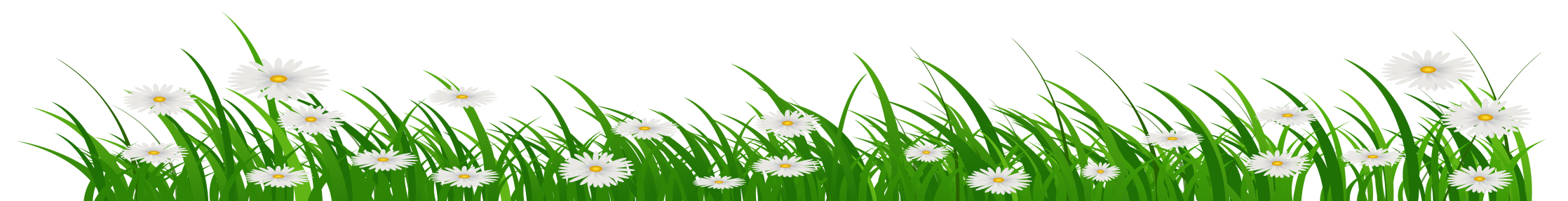